Was magst du?
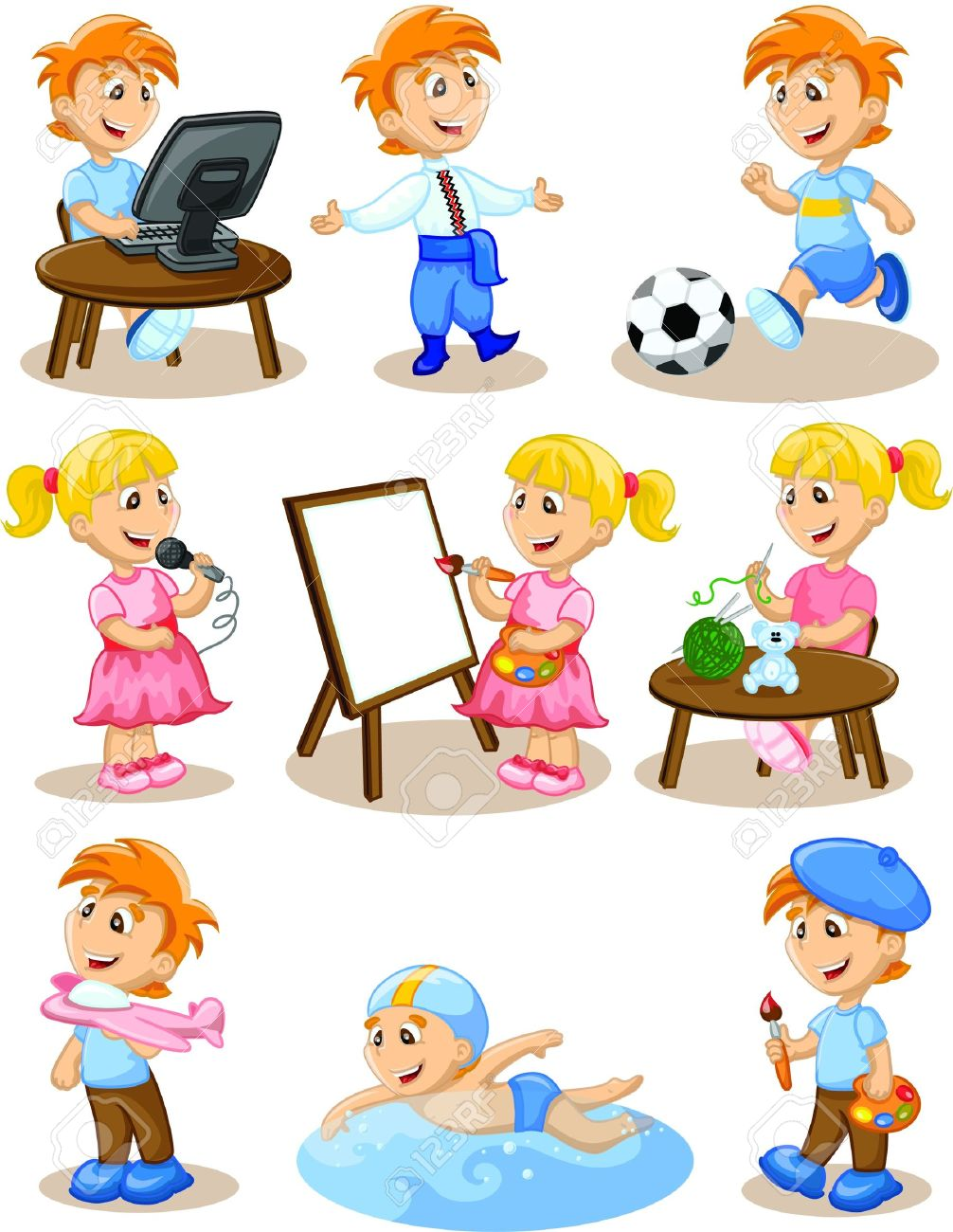 Klasse 6
„Prima A1“, Band 1
Lektion 1
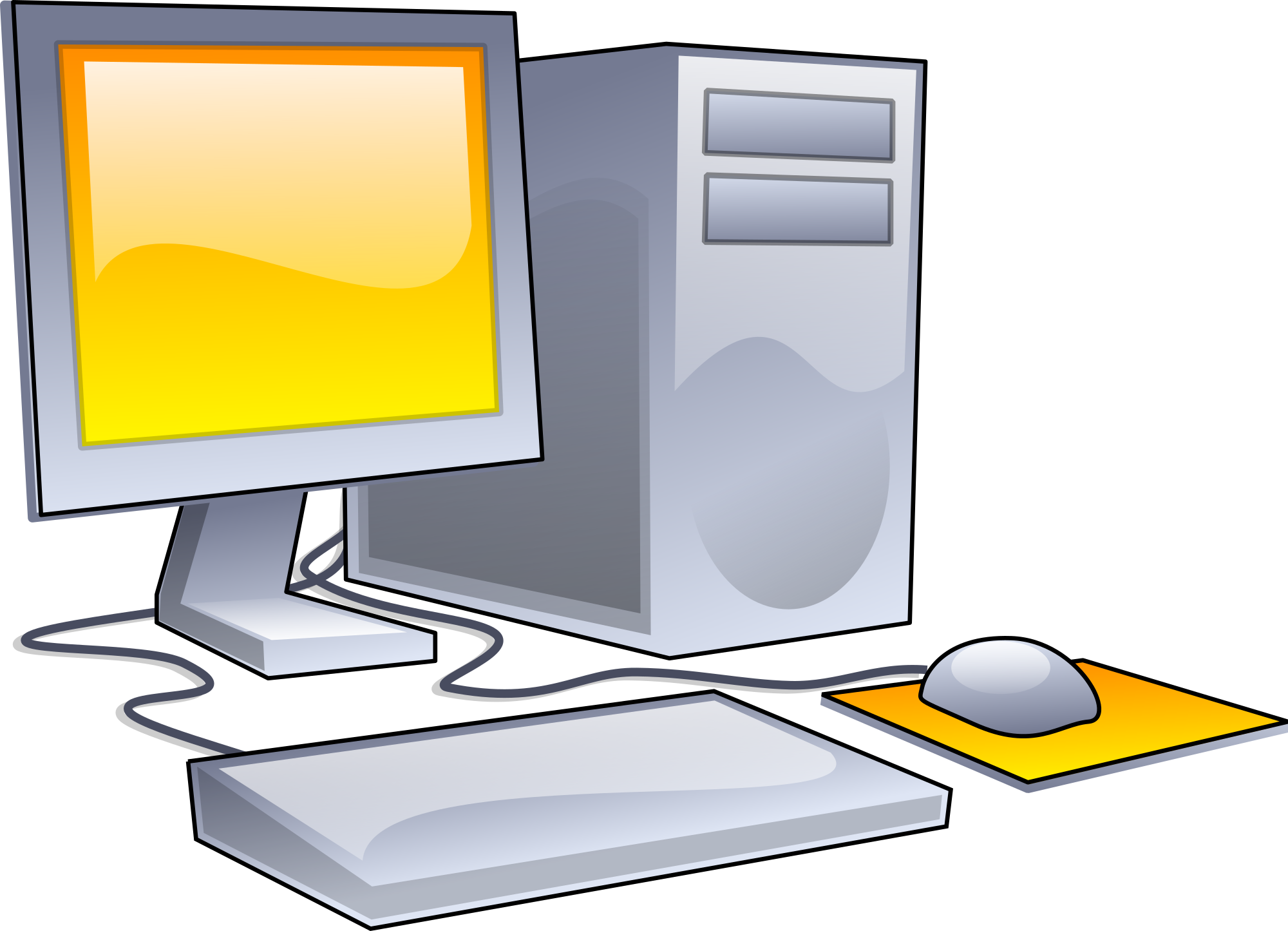